ПАРАЛЛЕЛЬНОСТЬ ПЛОСКОСТЕЙ
Две плоскости называются параллельными, если они не пересекаются
Свойства параллельных плоскостей
Если две параллельные плоскости пересечены третьей, то линии их пересечения параллельны
Отрезки параллельных прямых, заключенные между параллельными плоскостями. равны
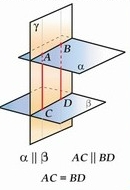 Признаки параллельности плоскостей: 


1)  Если две пересекающиеся прямые одной плоскости cоответственно параллельны двум пересекающимся прямым другой плоскости, то эти плоскости параллельны.

2)  Если две плоскости перпендикулярны одной и той же прямой, то они параллельны.
Признаки перпендикулярности прямой и плоскости: 

 

1)  Если прямая перпендикулярна двум пересекающимся прямым, лежащим в плоскости, то она перпендикулярна этой плоскости. 

2)  Если плоскость перпендикулярна одной из параллельных прямых, то она перпендикулярна и другой
Вопросы и задачи
Одна из двух параллельных прямых параллельна некоторой плоскости. Верно ли утверждение, что и вторая прямая параллельна этой плоскости?

Прямая а пересекает плоскость a. Лежит ли в плоскости а хоть одна прямая, параллельная а? 

Верно ли утверждение: если две прямые параллельны  некоторой  плоскости, то они параллельны друг другу?

Прямая а и b параллельны. Через точку M прямой а проведена прямая MN , отличная от прямой  а  и не пересекающая прямую b. Каково взаимное расположение прямых MN и b ?

Плоскость a и прямая а параллельны прямой b. Докажите, что прямая а либо параллельна плоскости a , либо лежит в ней.